Receptors BSc Pharmacology & Translational Medical Science, yr 2MBBS, yr4
Marc-Emmanuel Dumas, PhD
Biomolecular Medicine, Dept Surgery and Cancer
Sir Alexander Fleming Building, room 360
South Kensington Campus
m.dumas@imperial.ac.uk
Learning objectives
Discuss the role of receptors and why they are good drug targets
Define 4 types of receptors and their mechanisms
Ligand-gated ion channels
G-protein coupled receptors
Kinase-linked receptors
Nuclear receptors
Describe how drugs interact with receptors
Outline
Biological role of receptors
Types of receptors
Ligand-gated ion channels
G-protein coupled receptors
Kinase-linked receptors
Nuclear receptors
Mechanism of action of drugs and receptors
agonism, antagonism
Nerve
Signal
Messenger
Receptor
Nucleus
Cell
What are receptors? How do they work?
Communication between nerves and cells

Nerves in CNS send messages to target cells
Cells of one tissue send messages to other cells

Chemical messenger = neurotransmitter or hormone
Typical neurotransmitters
Cover gap between nerve and cell
Structures vary
Ions
Lipids, purines, peptides
Monoamines, amino acids





Noradrenaline			Serotonin				Dopamine
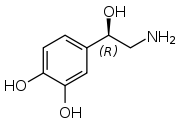 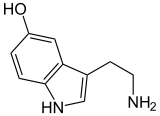 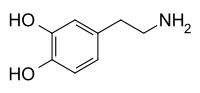 Hormones
Endocrine, paracrine, autocrine
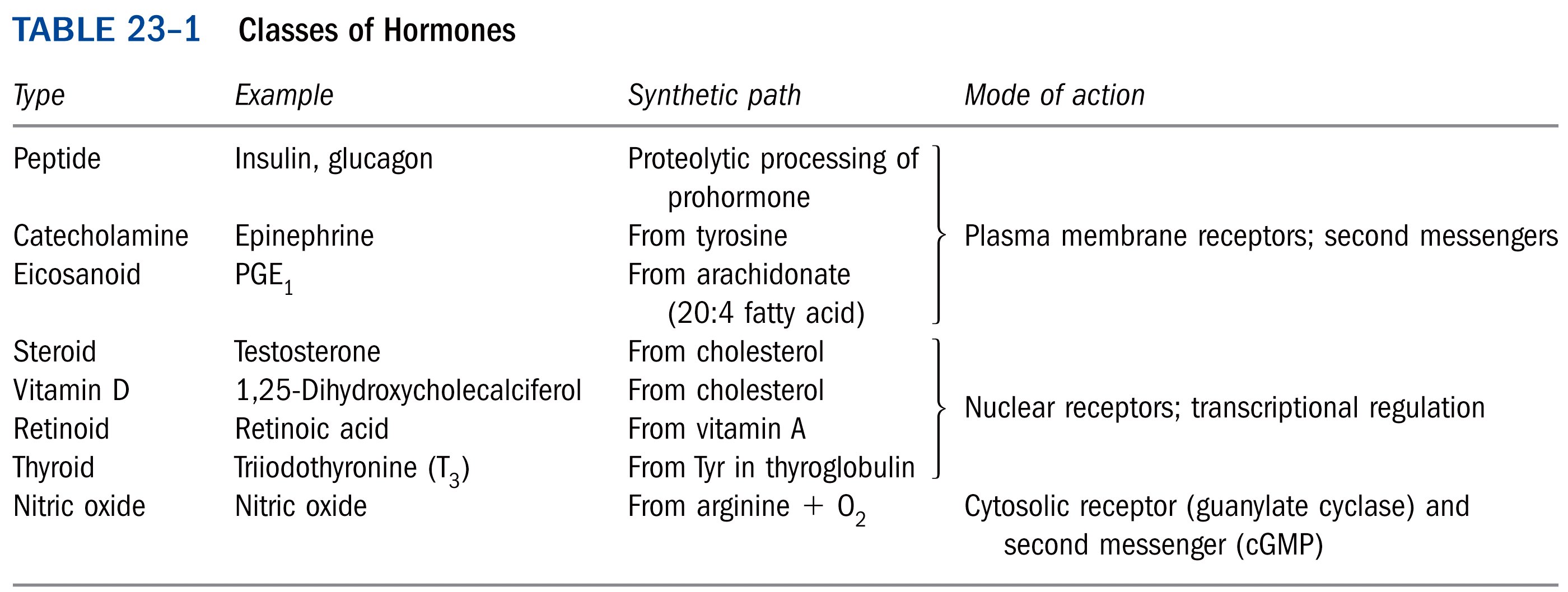 Nerve 1
Blood
supply
Nerve 2
Hormone
Neurotransmitters
Receptors
Messenger
Messenger
Messenger
Nerve
Nerve
Signal
Induced fit
Messenger
Receptor
Receptor
Receptor
Cell
Membrane
Receptor
Cell
Cell
Response
message
Message
Cell
Nucleus
Cell
Cell
Binding and action of messenger
Resting State
Type 1: ligand-gated ion channels
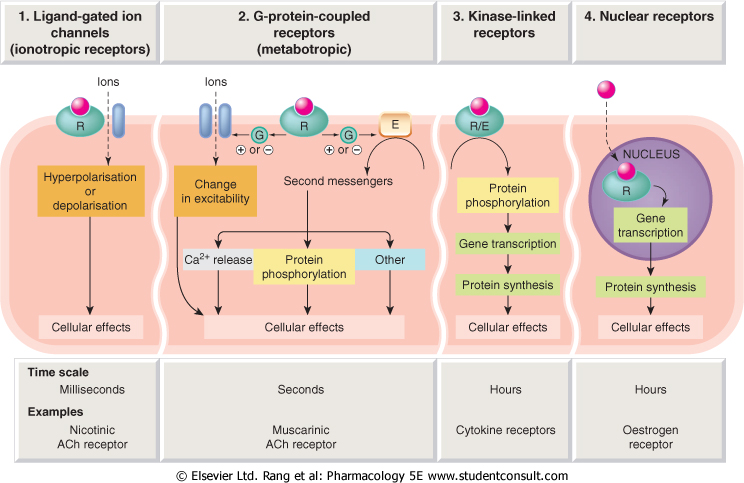 Ligand-gated ion channels
Ligand-gated ion channels = “ionotropic receptors”
Respond within milliseconds
Membrane proteins :
made of several subunits
structure similar to other ion channels
incorporating ligand-binding site = receptor
Examples: 
nicotinic acetycholine receptor 
GABAA receptor
glutamate receptor
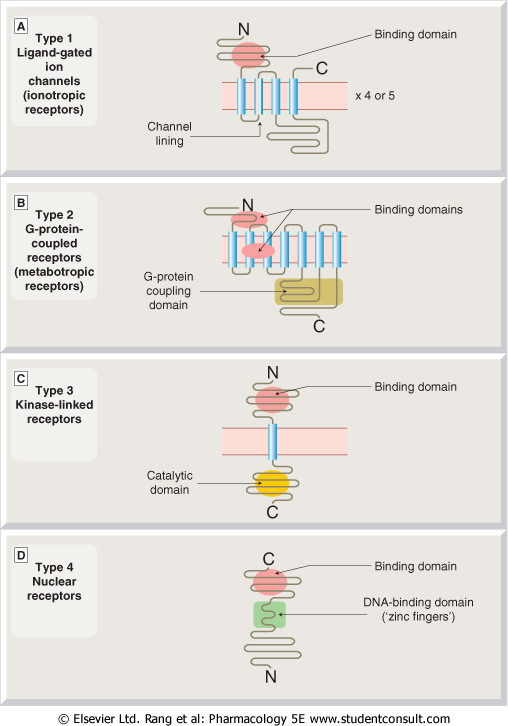 Typical ion channel: Acetylcholine nicotinic receptor
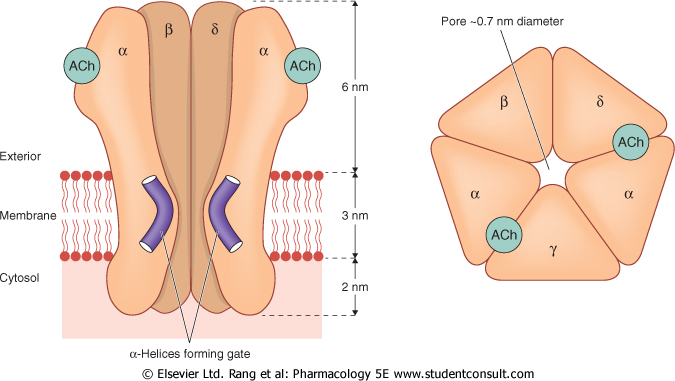 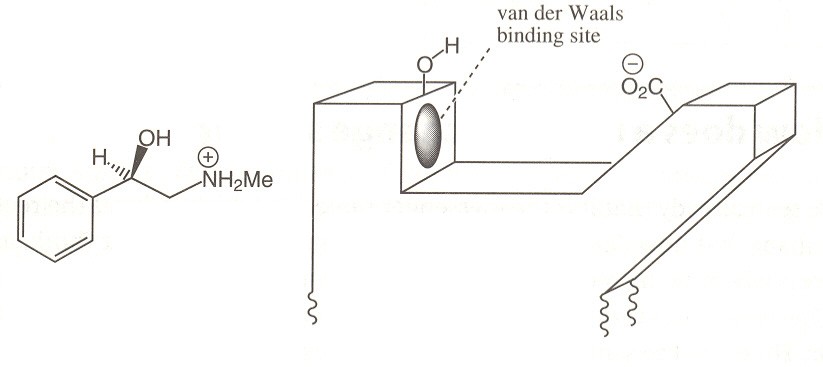 A hypothetical neurotransmitter and receptor:
What binding groups exist on the neurotransmitter?
On the binding site?
Lock-gate mechanism
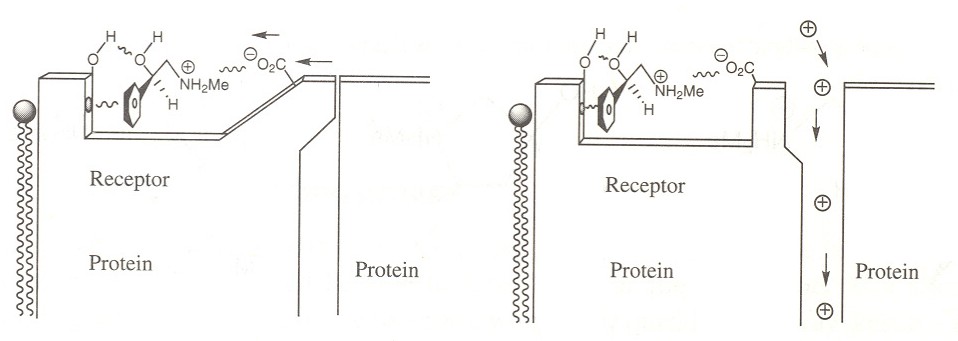 Ach nicotinic receptor
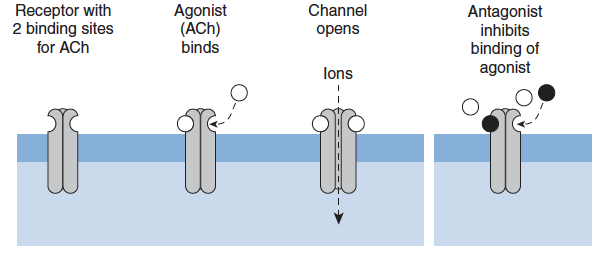 Type 2: G-protein coupled-receptors
Type 2: G-protein coupled-receptors
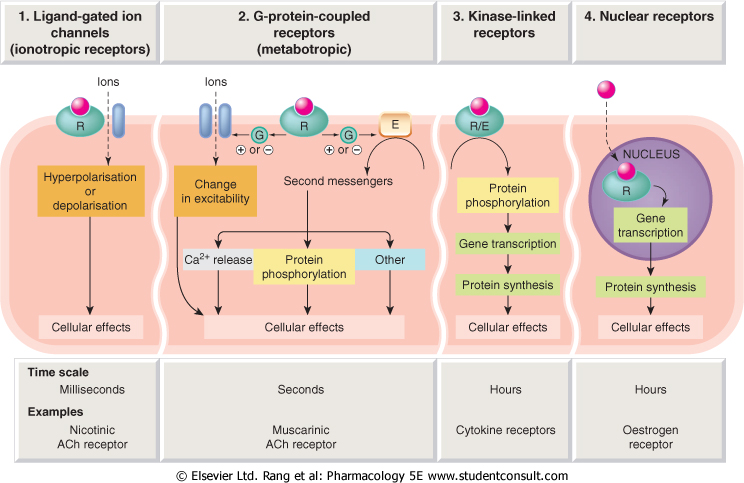 G-protein-coupled receptors
Receptors coupled to intracellular enzymatic effector systems = “metabotropic receptors”
Respond within seconds
transmembrane proteins :
Monomeric, but 7 transmembrane domains = “serpentine”, snake-like 
Coupled to G proteins (guanine nucleotide-binding proteins)
Examples: 
Muscarinic acetycholine receptor 
Adrenoreceptors
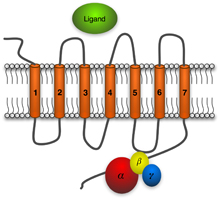 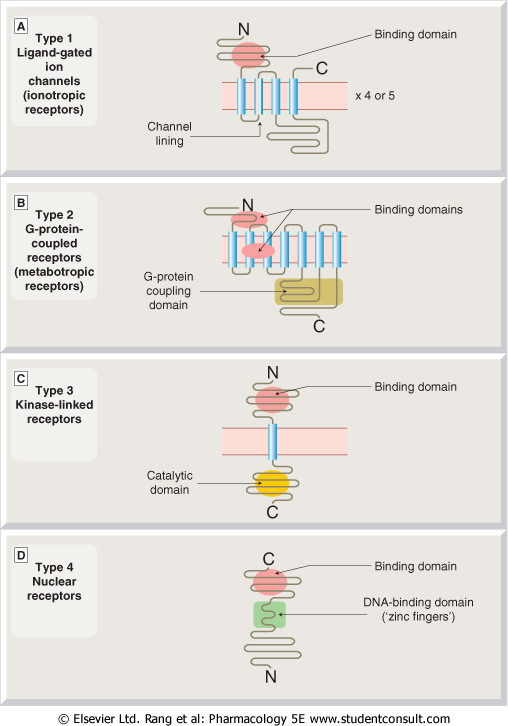 G-proteins
Guanine nucleotide-binding proteins
Heterotrimeric complexes
a, b, g subunits

Ga subunit act as molecular switch
guanosine triphosphate (GTP) = activated
guanosine diphosphate (GDP) = deactivated

Different types of subunits => different targets
“Second messengers”
Also small GTPases (not covered)
G-protein-coupled receptors
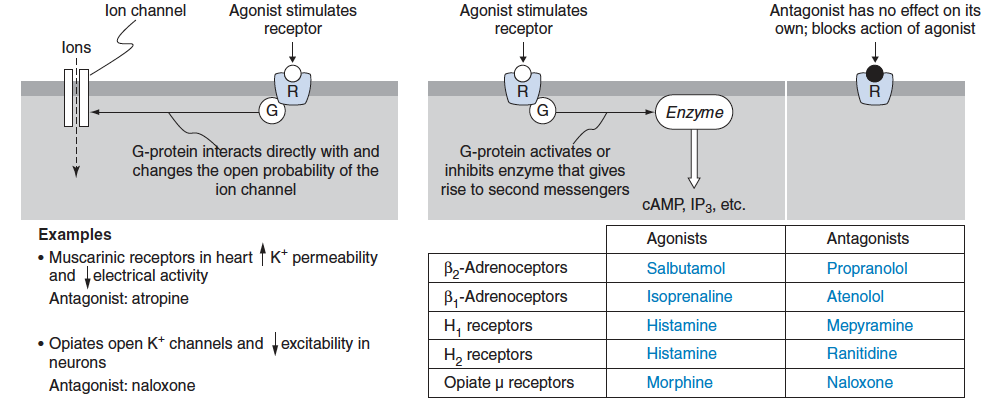 Membrane-bound enzyme activation via G-proteins
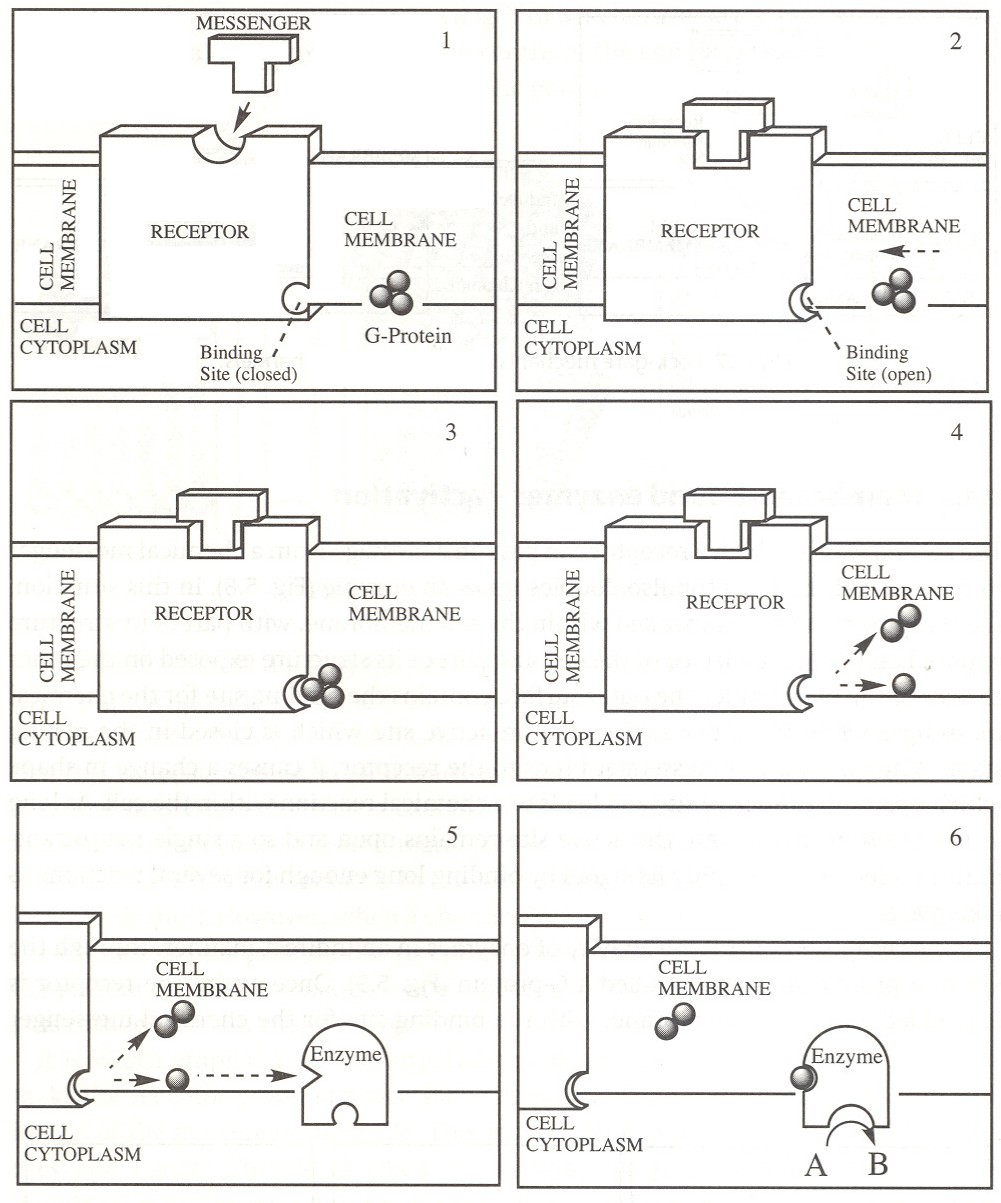 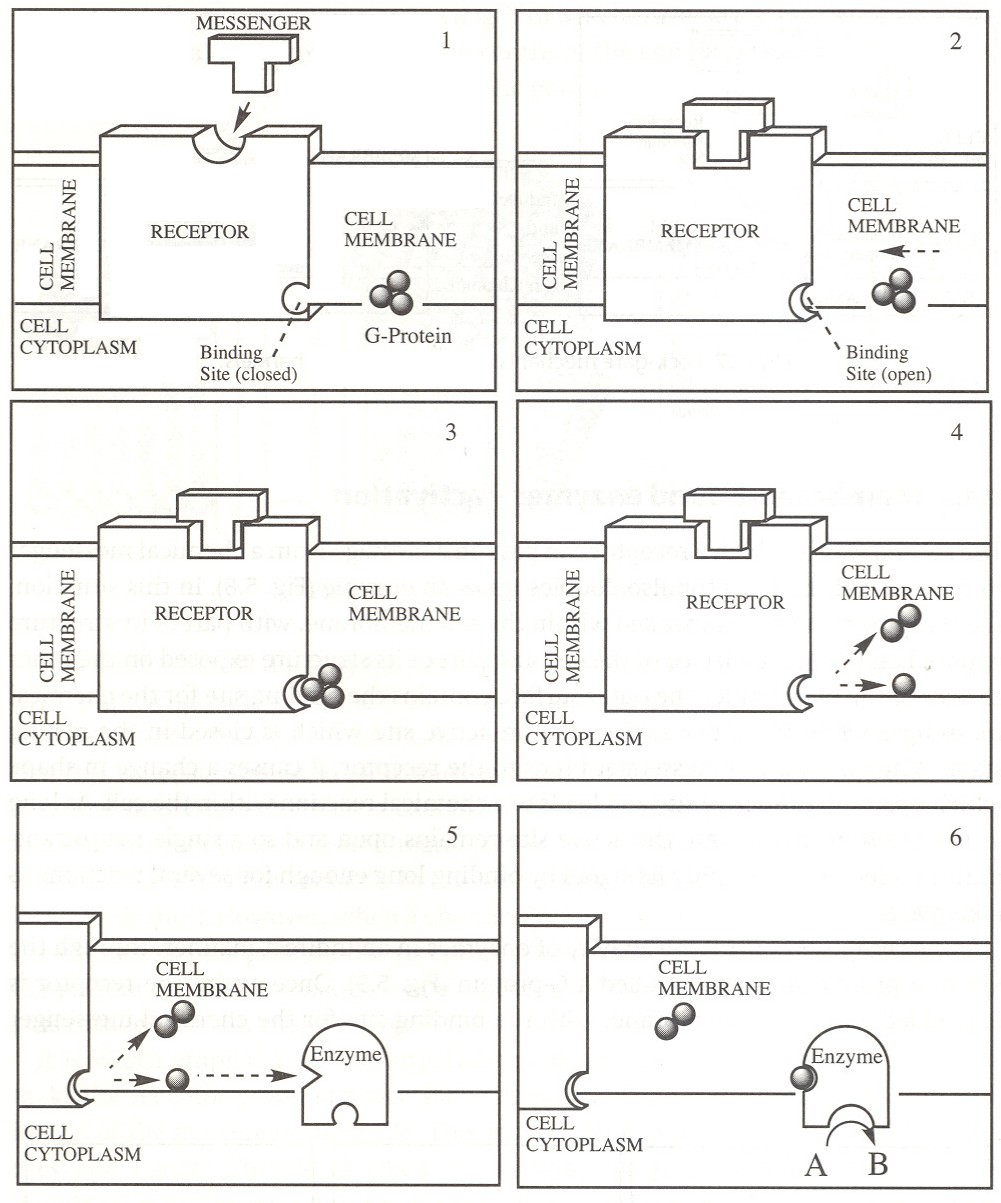 Mechanism of G-protein coupled receptor transduction
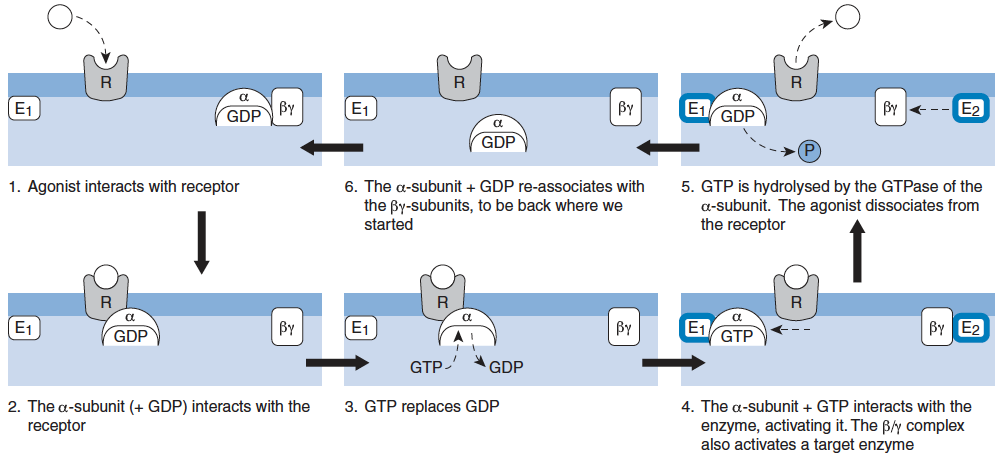 Examples of G-protein-coupled actions
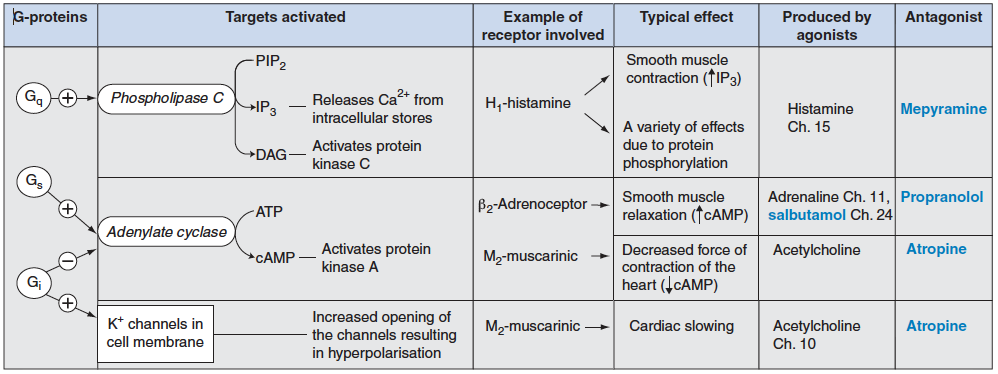 Diversity of G-protein coupled actions
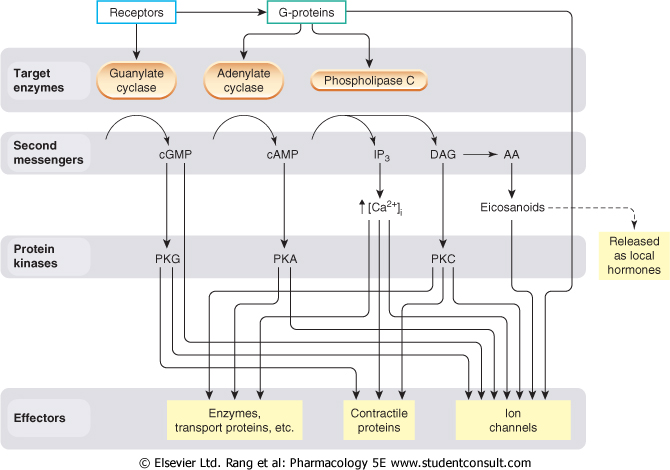 Type 3: Kinase-linked receptors
Type 3: Kinase-linked receptors
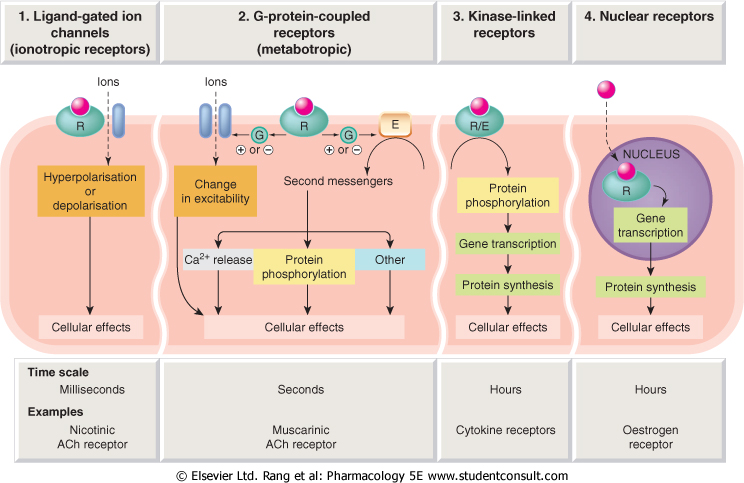 Kinase-linked receptors
Receptors coupled to intracellular kinase
Respond within hours
Heterogeneous family of proteins :
Monomeric
Single transmembrane helix linking extracellular receptor domain to intracellular kinase domain
Examples: 
Insulin receptor
Growth factor receptor
Cytokine receptors
etc…
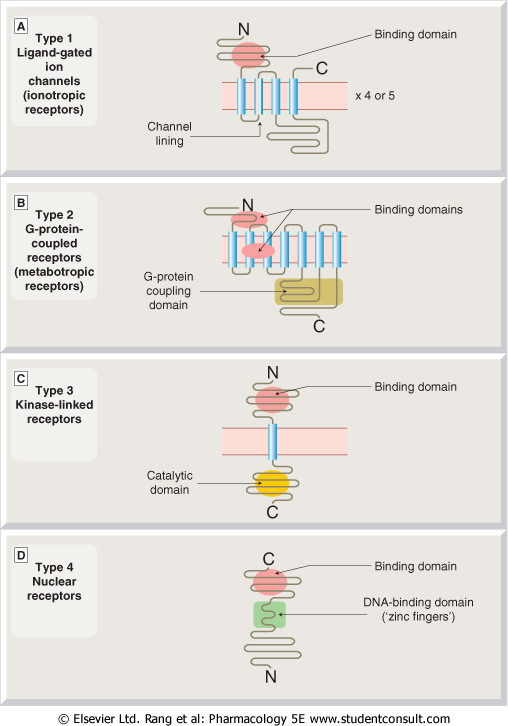 Different types of Receptor Tyrosine Kinases (RTKs)
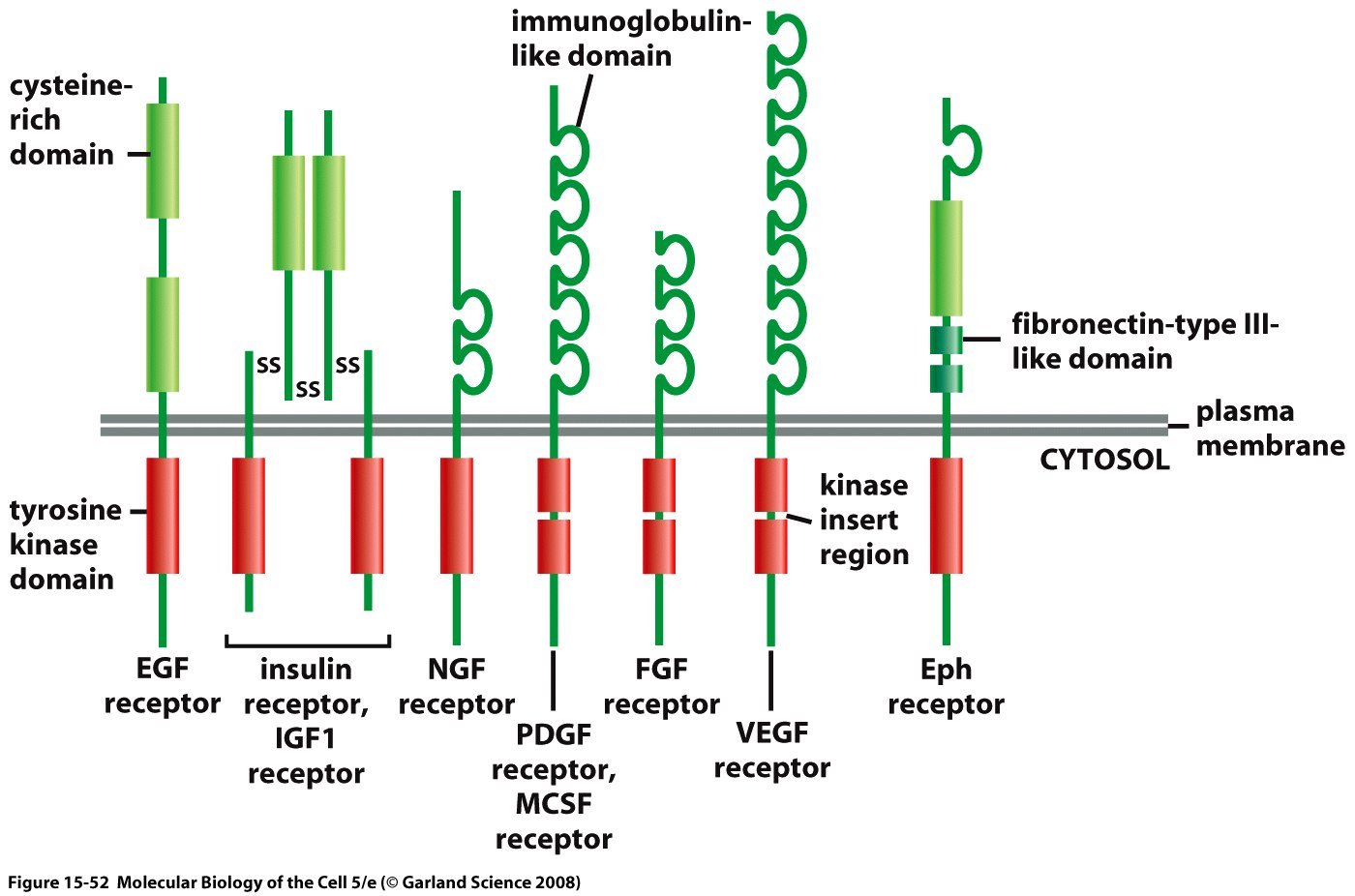 Mechanism of action
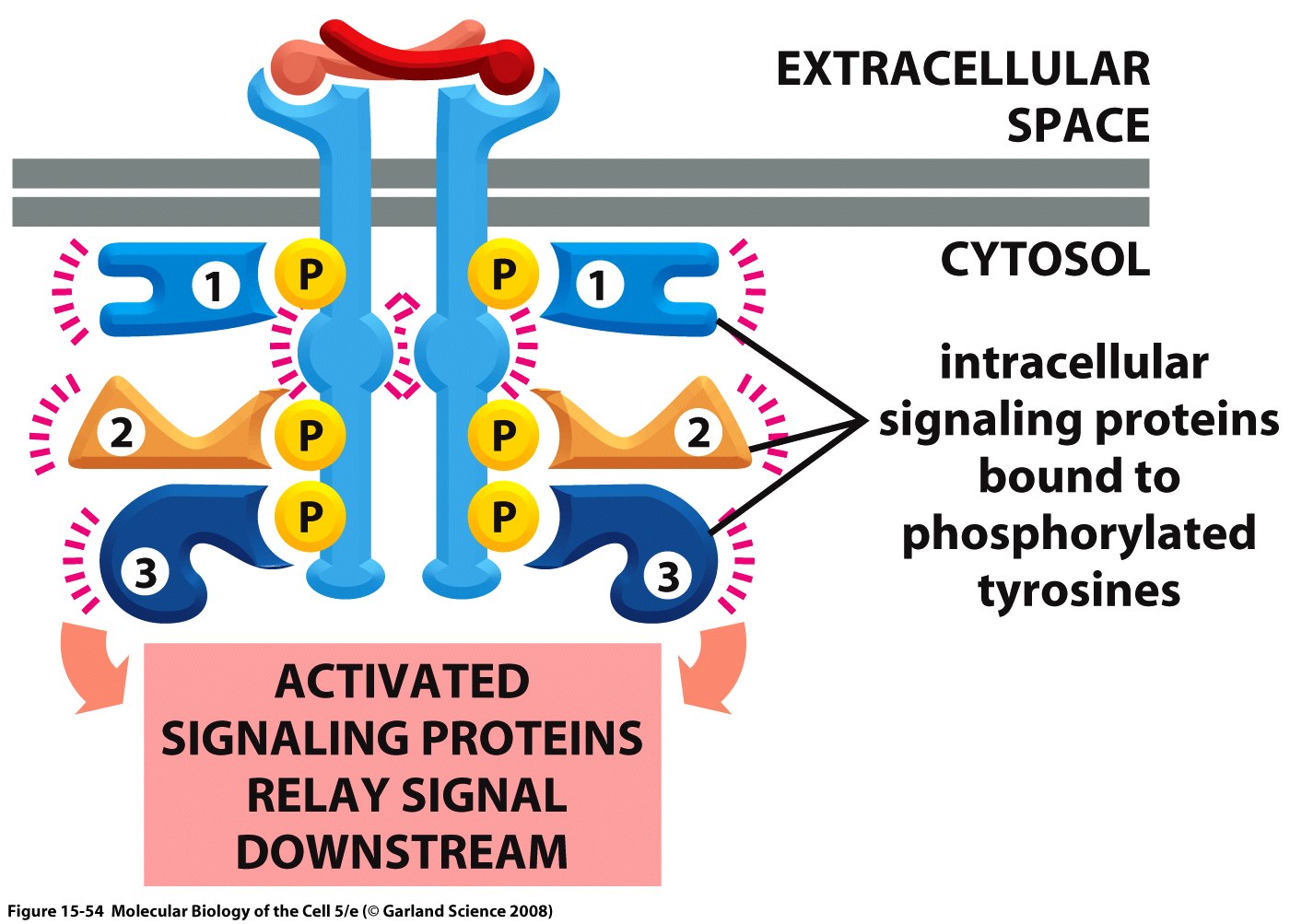 Typical tyrosine kinase cascade
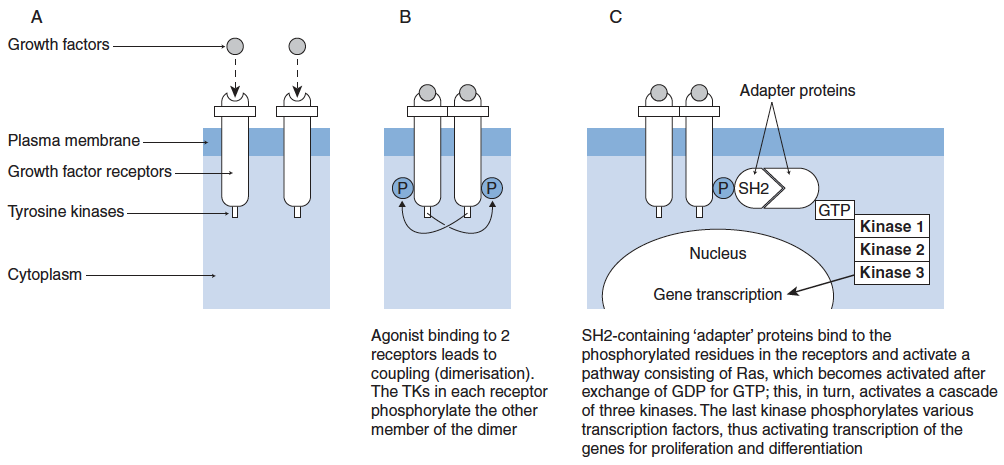 Growth factor cascade
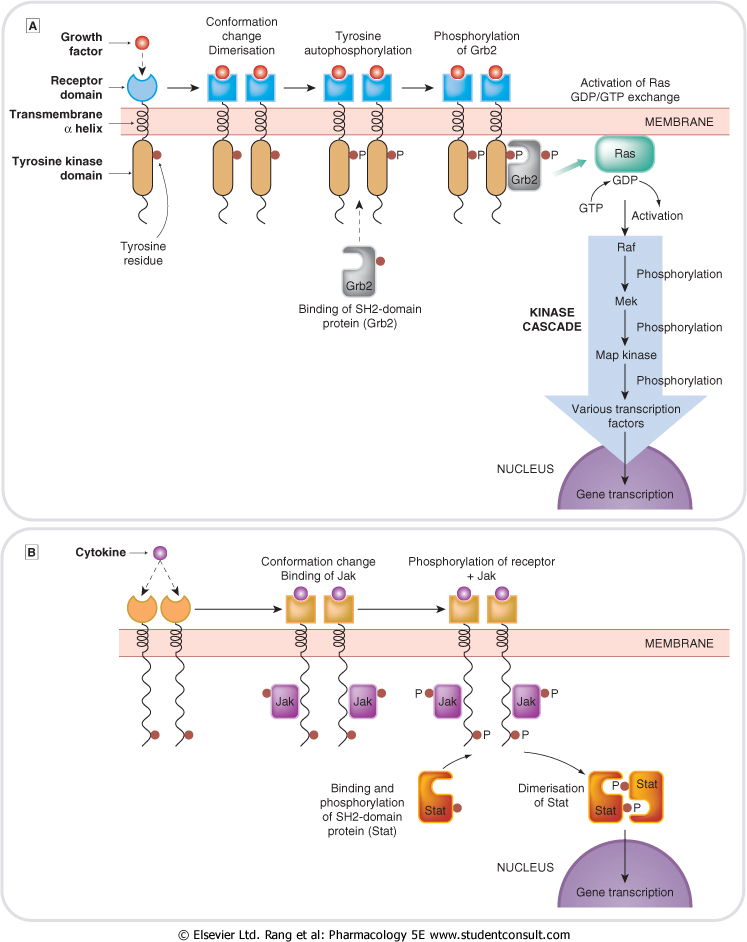 Cytokine receptor cascade
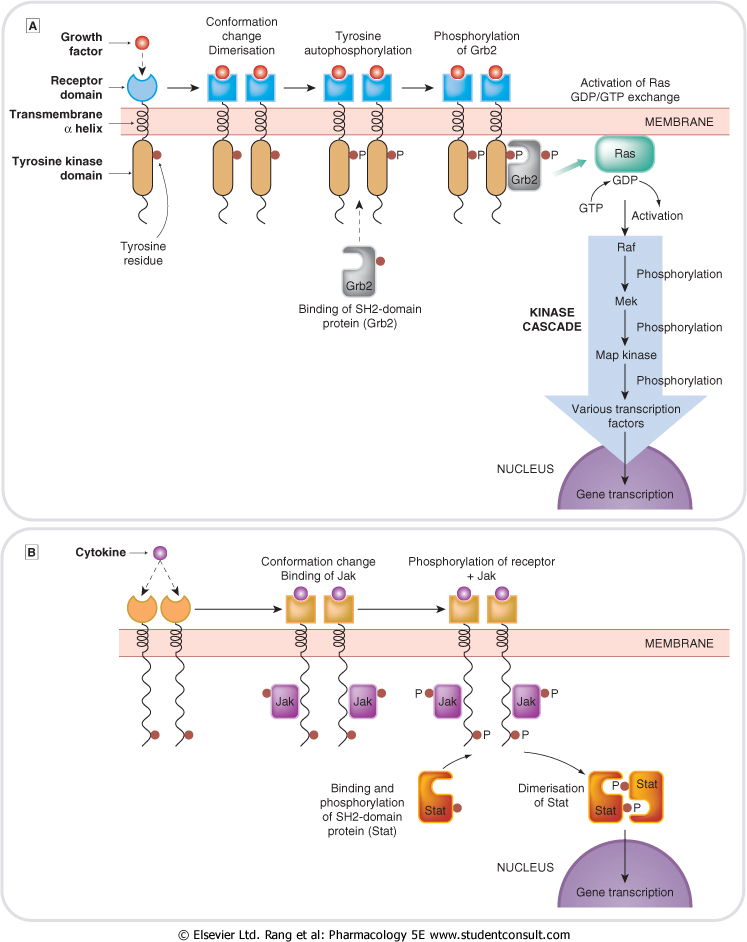 Type 4: Nuclear Receptors
Type 4: Nuclear Receptors
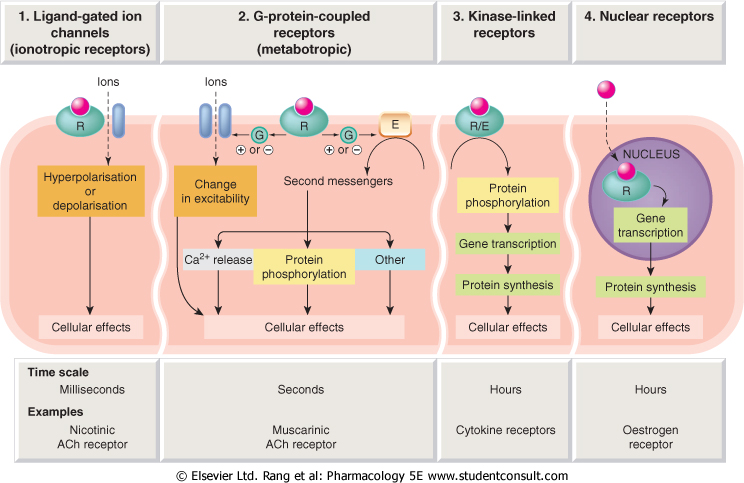 Nuclear Receptors
Intracellular receptors affecting gene transcription
Respond within hours
Large family of proteins:
Monomeric 
DNA binding domain “zinc fingers”
Examples: 
Thyroid hormone receptor
Steroid receptors
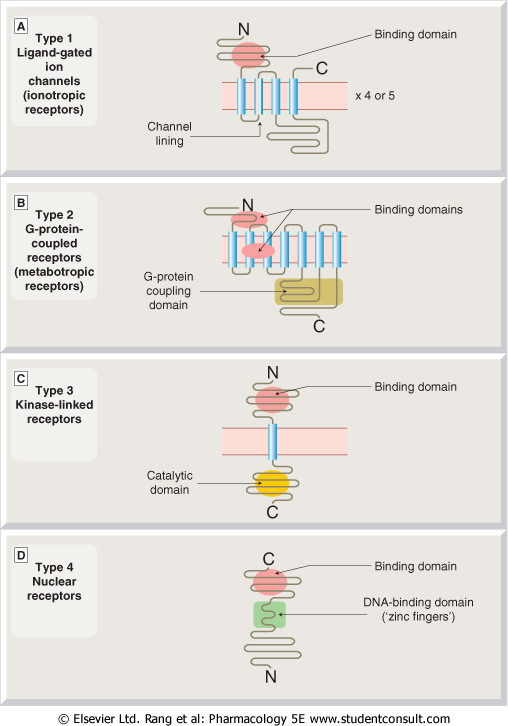 Examples of molecules binding nuclear receptors
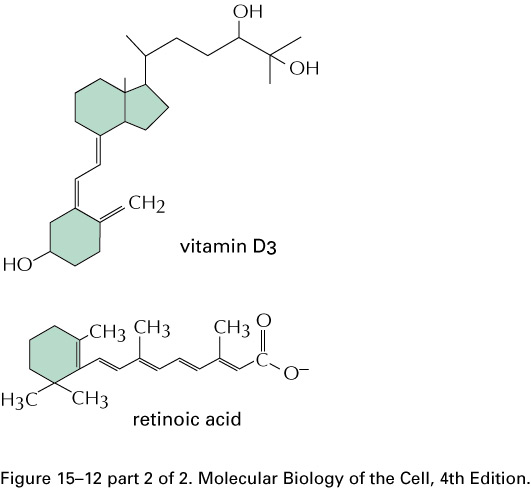 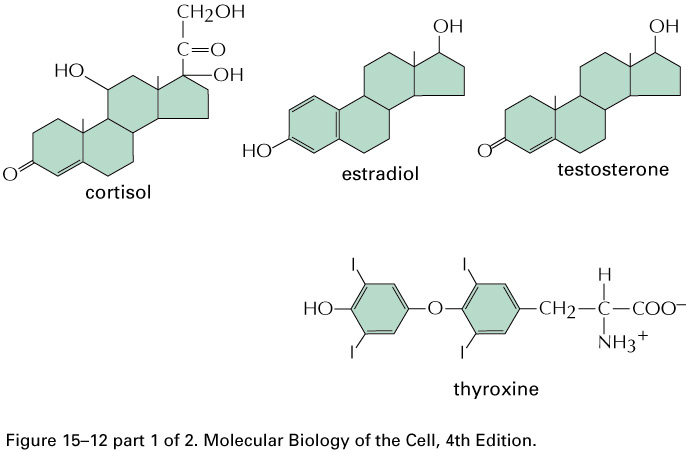 [Speaker Notes: Some signaling molecules that bind to nuclear receptors. All of them are small and hydrophobic.  In addition there are progesterone.  The only lipophilic hormone that bind to cell surface receptors are the prostaglandins.]
The Nuclear Receptor superfamily (1)
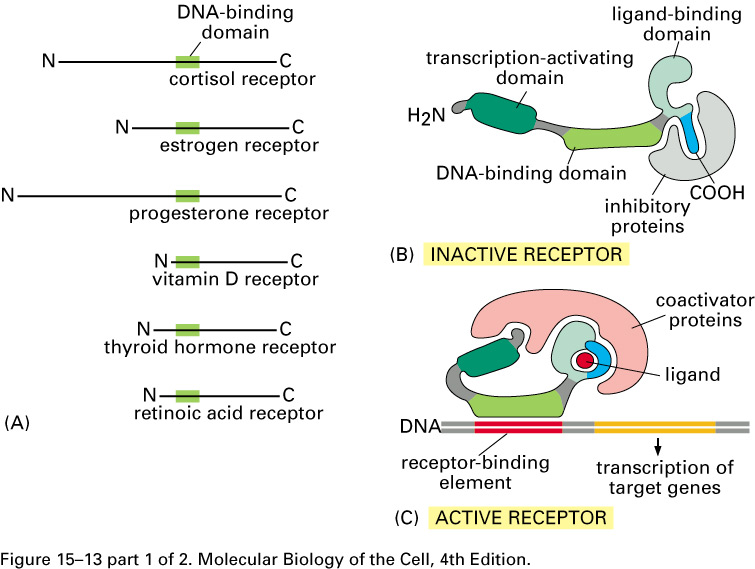 [Speaker Notes: The nuclear receptor superfamily]
The Nuclear Receptor superfamily (2)
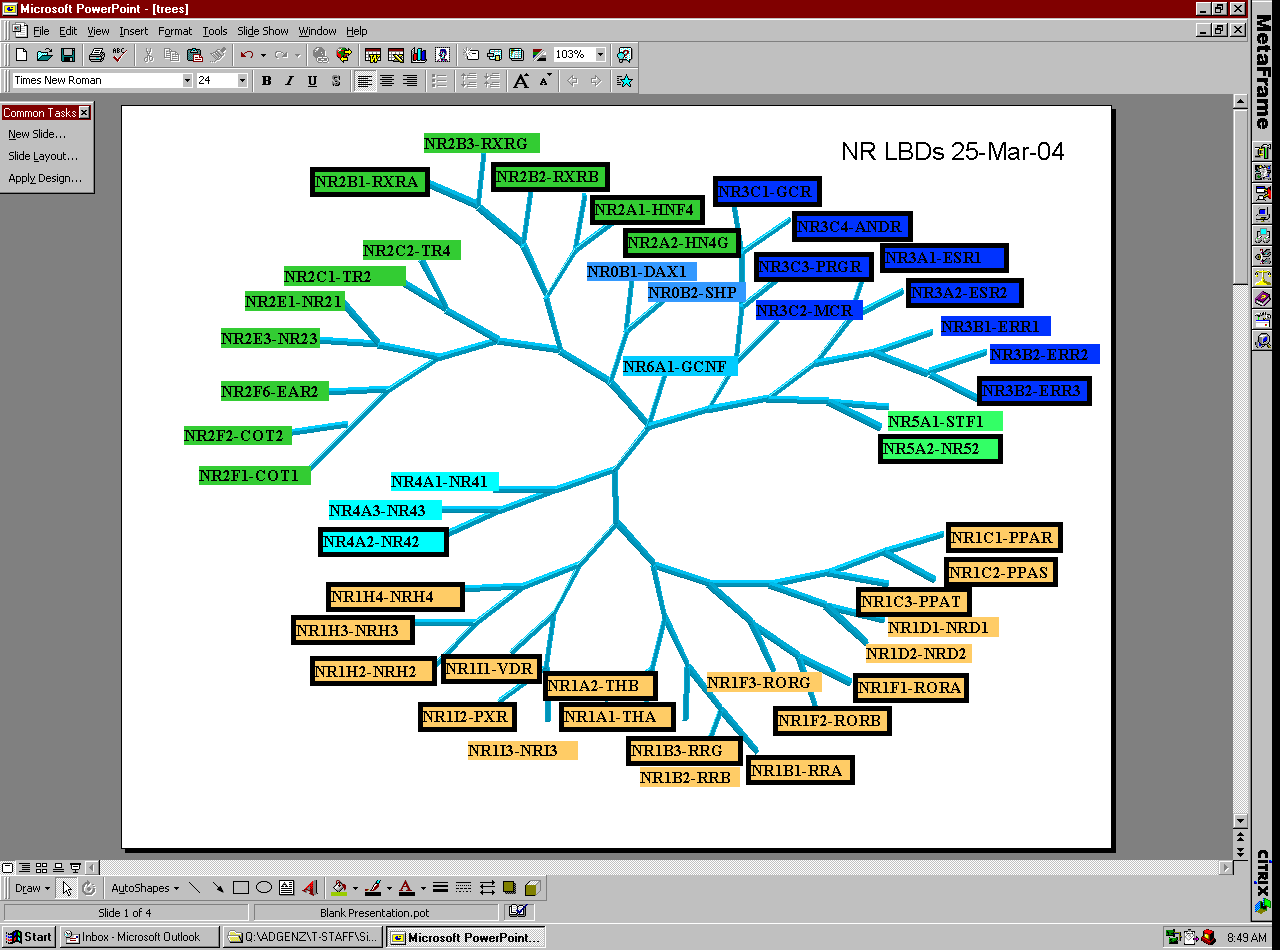 3D structure of Nuclear Receptors
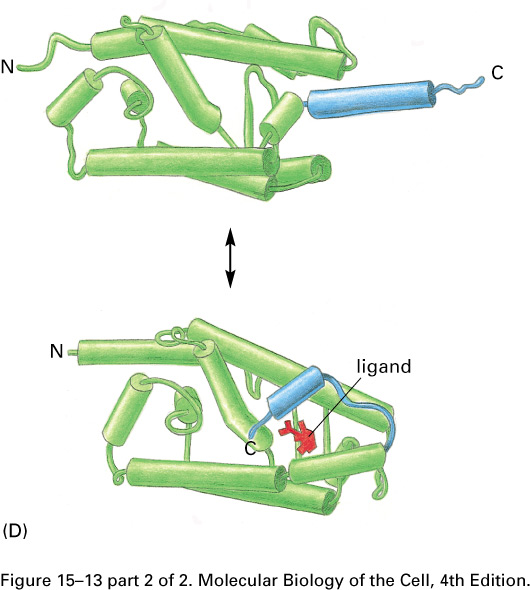 Generic Nuclear Receptor Mechanism
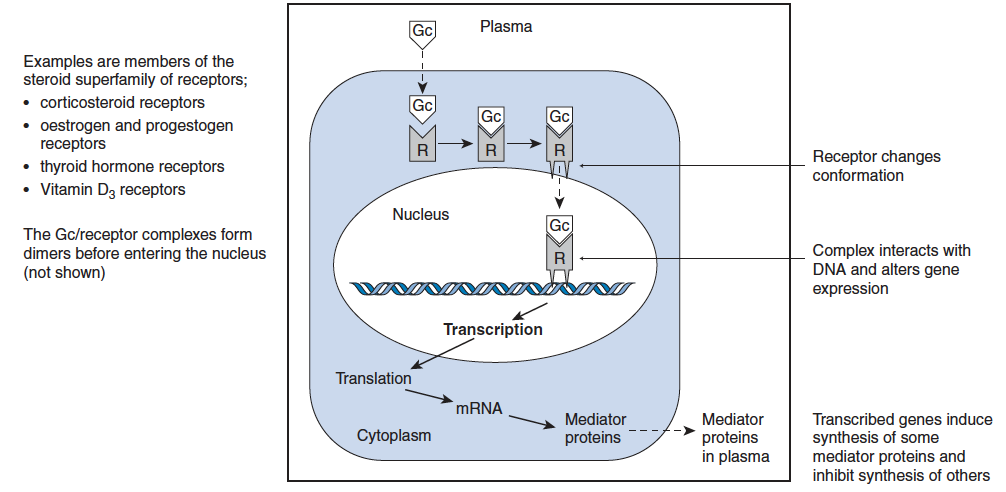 Two types of responses
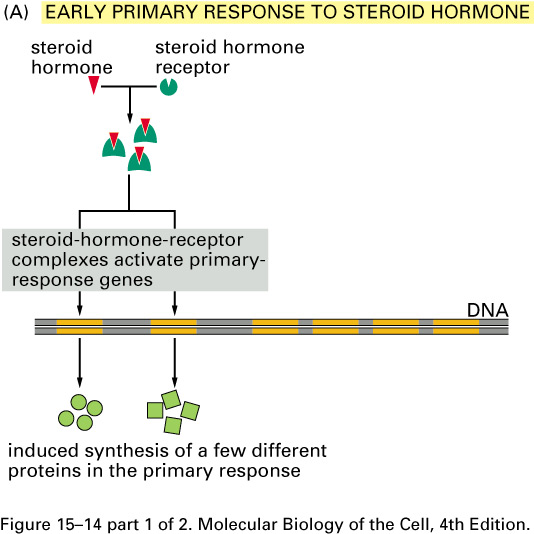 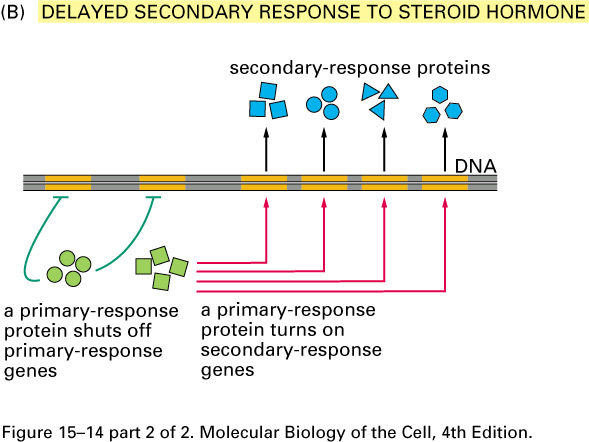 [Speaker Notes: There are 2 types of responses induced by the activation of nuclear hormone receptor]
Steroid hormone receptors
The relative sizes of the human receptors indicated.
 The numbers above the bars indicate the percentage homology of the consensus regions of the DNA- and ligand-binding domains
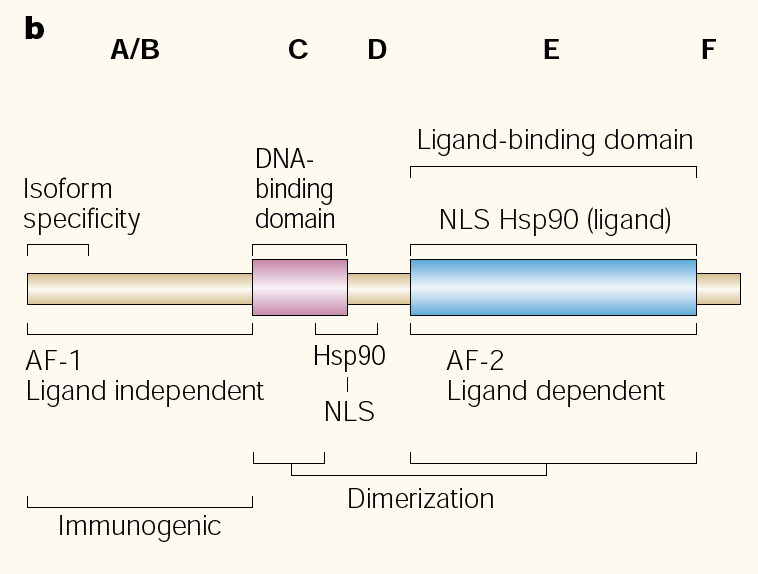 Mechanism of action SHR
Sub-family: RXR heterodimers
Prototypiske members:
RAR [retinoic acid receptor] vitamin A metabolite
VDR [vitamin D receptor]
TR [thyroid hormone receptor]
PPAR [prostaglandine J2]
several “Orphan receptors” with unknown ligand
Characteristic feature of the RXR-heterodimers
Broader chemical variation of ligands
Not all ligands are endocrine hormones
ligand-independent activation mechanisms exist
bind DNA also in absence of ligand
bind often to “direct repeats”
bind as heterodimers
RXR
? R
Several coactivators and corepressors
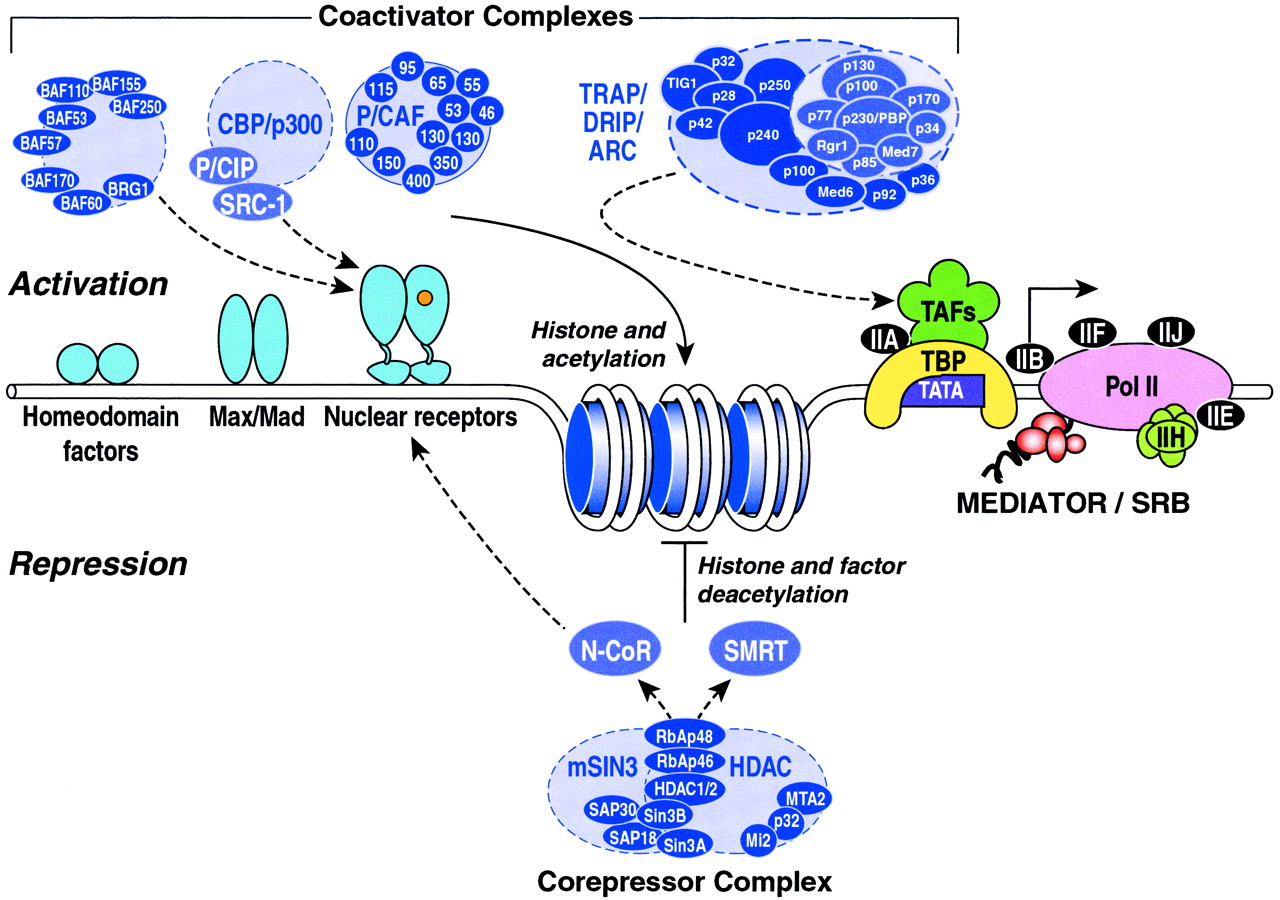 Bioactive lipids and their nuclear receptors
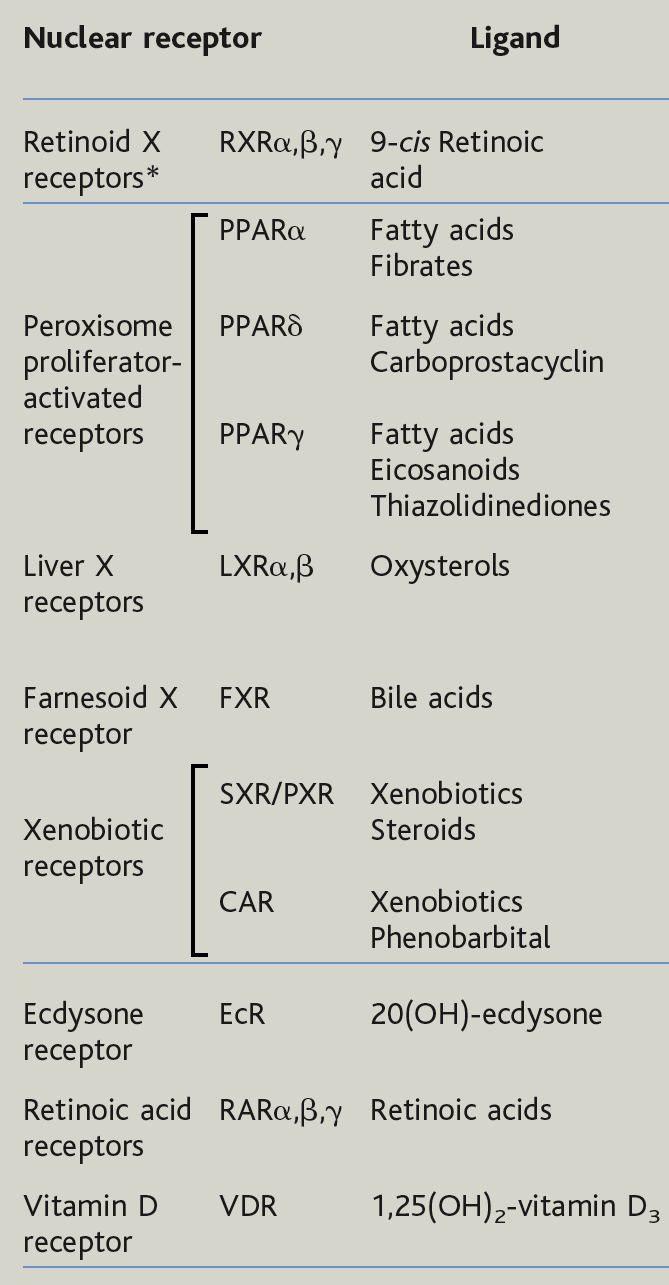 Receptors: synopsis
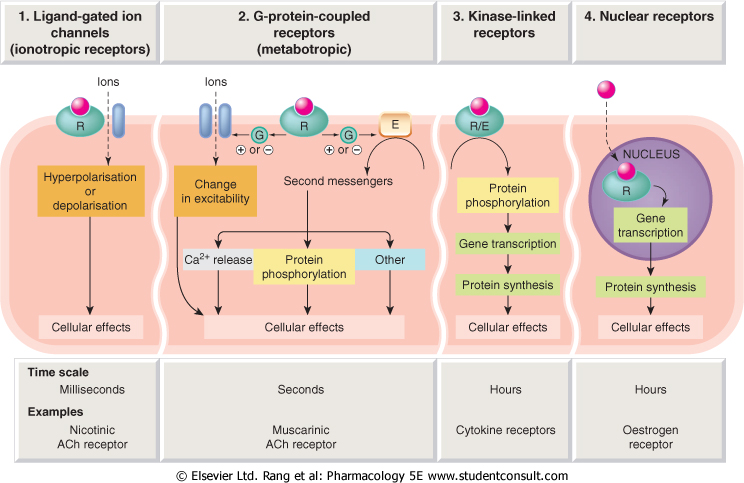 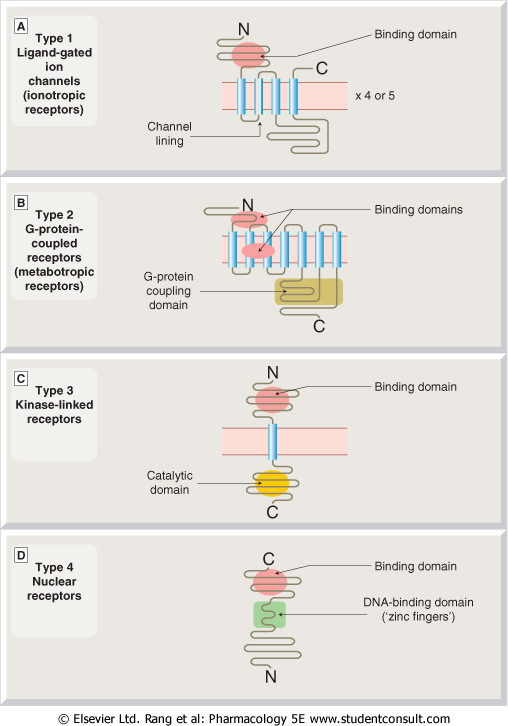 Synopsis
How drugs interact with receptors
Agonists
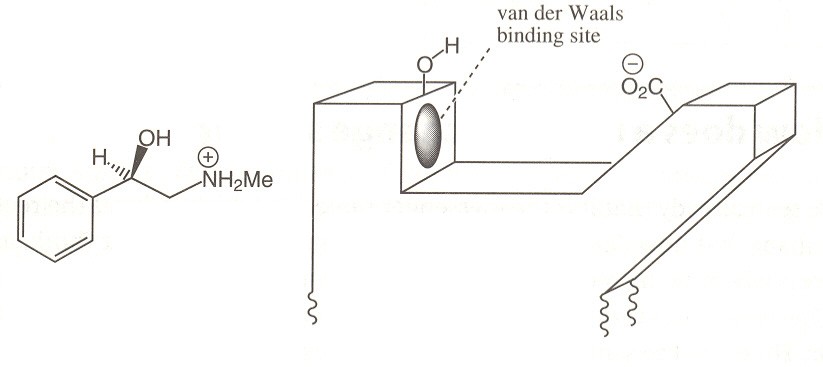 Receptor binding site
Design of agonist:
Correct binding groups
Correctly positioned
Correct size
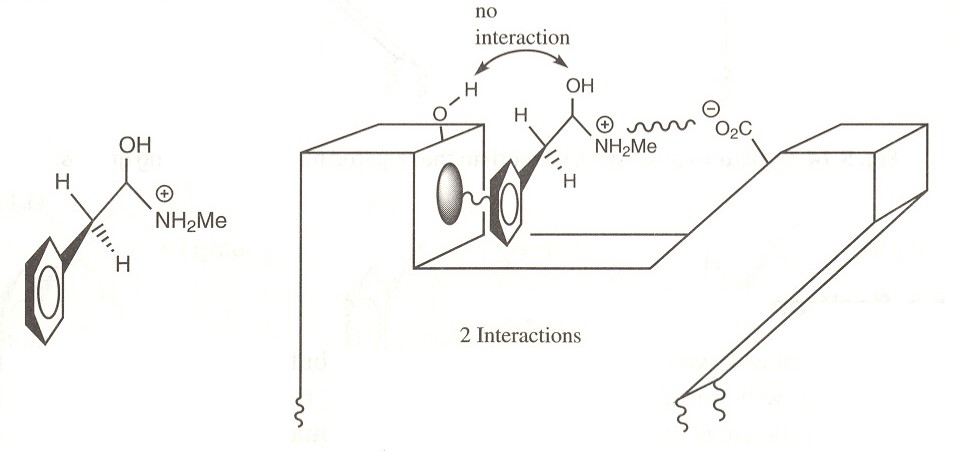 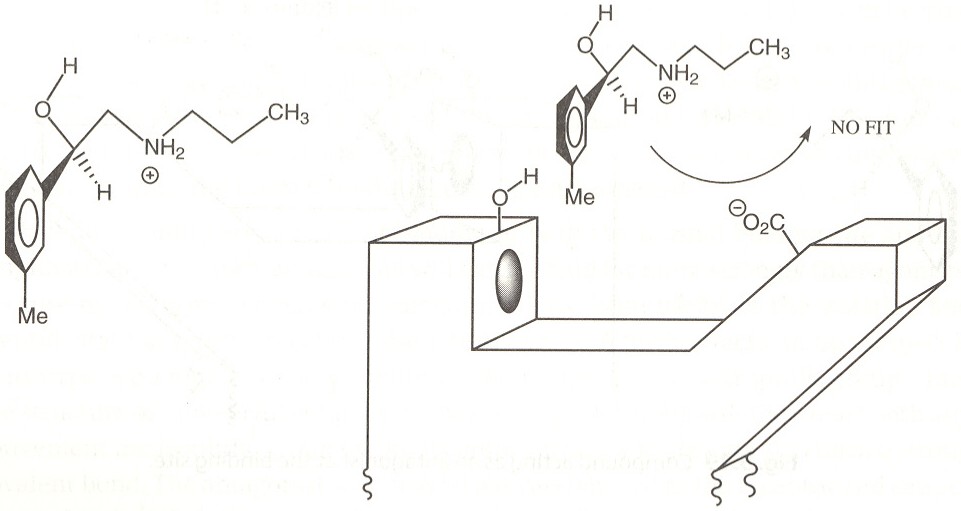 Enantiomers
Asymmetrical Synthesis
Pharmacophore
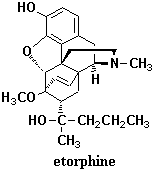 Antagonists
Other types of antagonists:
Allosteric antagonists




Antagonism by the umbrella effect
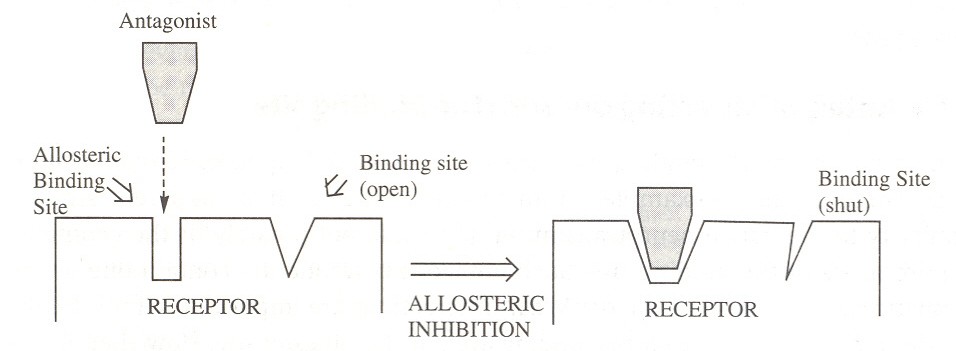 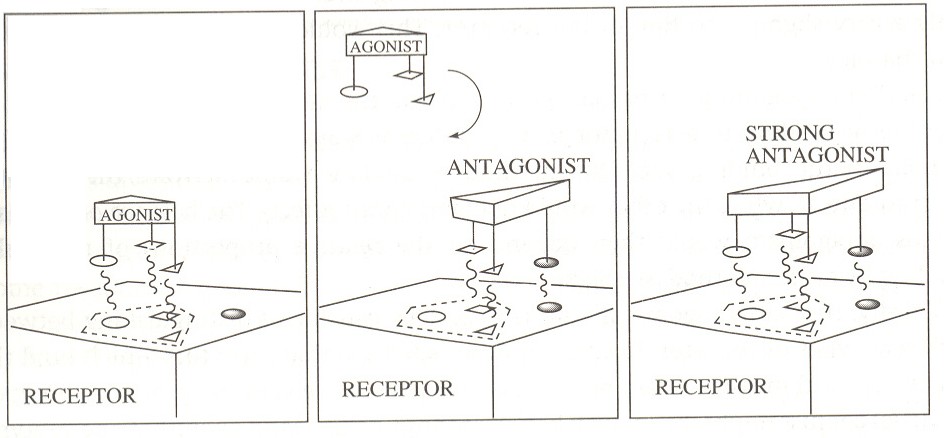 Partial agonists
Small conformational change









Multiple binding, same receptor
Multiple receptors
After binding…
What happens when a drug binds to the receptor and stays for a prolonged period of time?

Desensitization
Sensitization
1. Desensitization
Phosphorylation








Endocytosis
Reduction of receptors
2. Sensitization
Prolonged deactivation by antagonist leads to deficiency of messages sent to cell

Leads to tolerance and dependence
Conclusions
Receptors essential to extracellular communication
Regulation of cellular function
4 types of receptors
Good drug target